Kunnskap om søvn
Kaja Ellingsen og Ingvild SigbjørnsenUniversity of Bergen
isi014@uib.no
En studie av leger og medisinstudenters kunnskapsnivå om søvnmedisin ved bruk av Bergen Sleep Knowledge Questionnaire
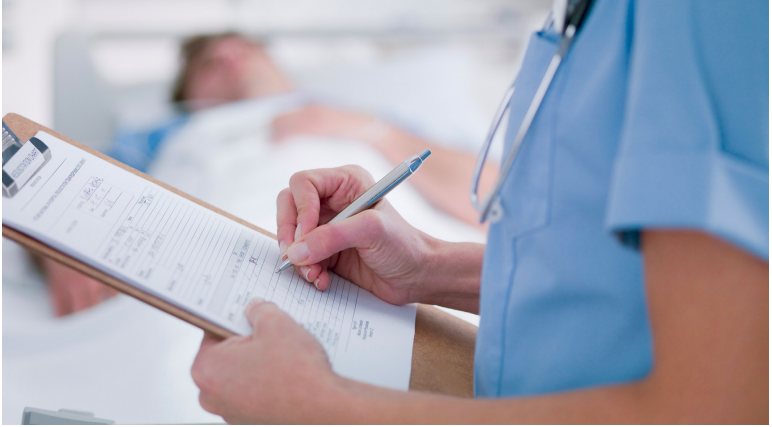 RESULTAT
Gjennomsnittlig totalscore var mellom 16,2 til 19,1 av totalt 25 mulige poeng før kurs, men bedret seg til 21,9-22,5 etter kurs. Blant fastlegene var det de yngste, de som ikke var spesialister og de som hadde utdanning fra Norge som scoret best før kurs. Blant de andre utvalgene ble det ikke funnet noen signifikante forskjeller avhengig av de ulike variablene. I alle de fire utvalgene var det visse spesifikke spørsmål som skilte seg ut, både med lav og høy andel korrekte svar.
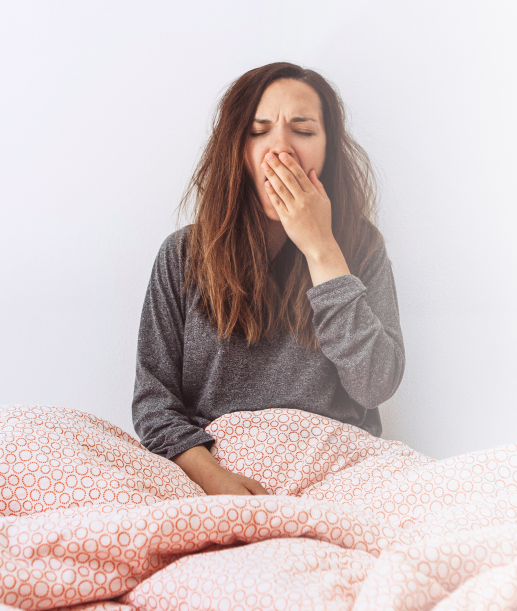 INNLEDNING
Søvnproblemer er svært utbredt i befolkningen. Studier viser at 15-25% av voksne nordmenn sliter med insomnisymptomer. Til tross for de mange negative konsekvensene for både samfunn og individ viser studier at leger for sjelden tar tak i søvnproblematikken. Årsaken er ikke lett å si med sikkerhet, men manglende kunnskap er en plausibel forklaring. 

Hensikten med denne studien var å undersøke kunnskapsnivået innen søvnmedisin blant norske leger, medisinstudenter og andre yrkesgrupper i perioden 2018-2023 ved hjelp av Bergen Sleep Knowledge Questionnaire (BSKQ). 
I tillegg undersøkte vi effekten på kunnskapsnivået etter søvnkurs, og om det er noen forskjeller avhengig av alder, kjønn, studiested, spesialisering og arbeidsområde.
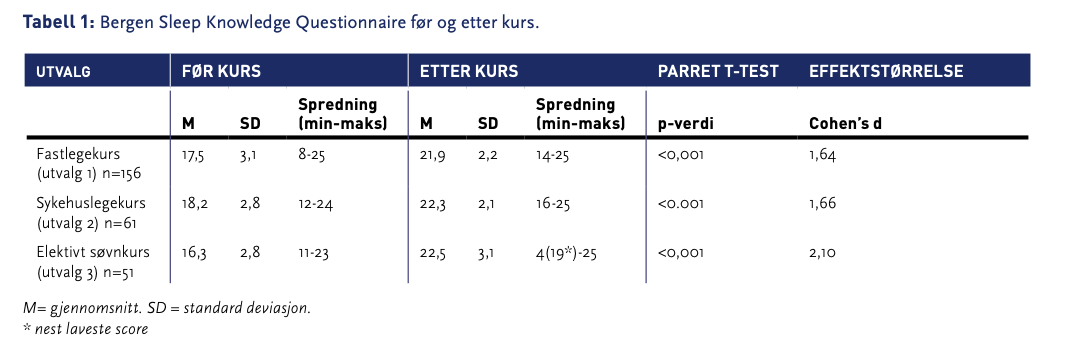 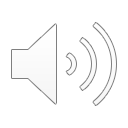 KONKLUSJON
Søvnproblematikk er en stor byrde for samfunnet og for enkeltindivider. Det er essensielt at leger har kunnskap om søvn for at de skal kunne fange opp og gi adekvat behandling til de som sliter med søvnvansker. Forskning og funnene i denne studien kan tyde på at leger og medisinstudenter har manglende kunnskap om søvn, men at kursing øker kompetansen. De yngre og de med utdanningsbakgrunn fra Norge stiller sterkest, men alle hadde på gruppenivå høyere kunnskapsnivå etter kurs. Dette indikerer at det kan være nyttig å fortsette å kurse leger også etter endt studie og videre gjennom hele yrkeskarrieren.
REFERANSER
Sigbjørnsen I, Ellingsen K, Bjorvatn B. Kunnskap om søvn. En studie av leger og medisinstudenters kunnskapsnivå om søvnmedisin ved bruk av Bergen Sleep Knowledge Questionnaire. SØVN 2023; 15(2): 11-19.